Муниципальное бюджетное общеобразовательное учреждение 
«Средняя общеобразовательная казачья кадетская школа с. Знаменка»
Нерчинский район, Забайкальский край
Презентация 
Приключения в царстве  царицы Математики
2 класс  


Составила учитель начальных классов Хаустова Татьяна Александровна

2014
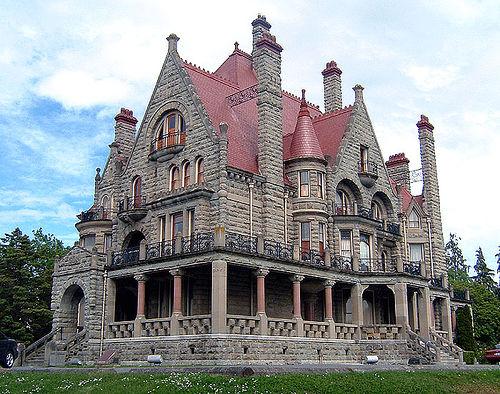 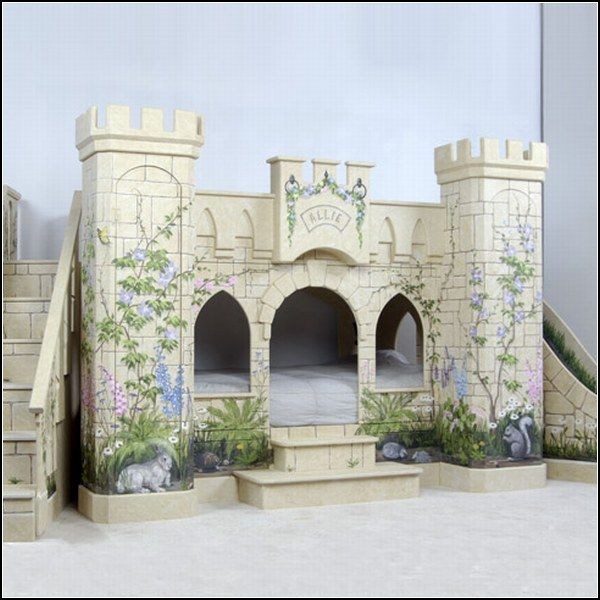 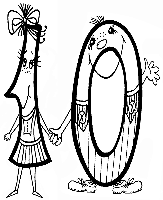 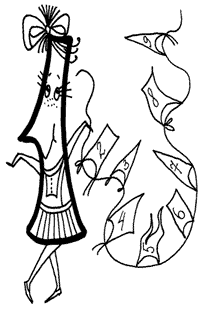 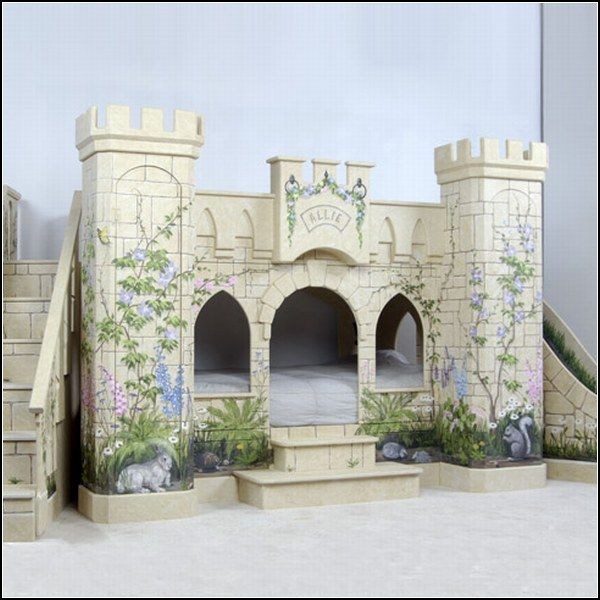 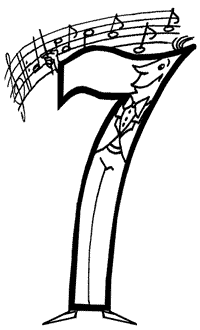 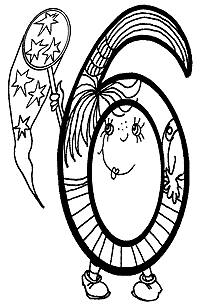 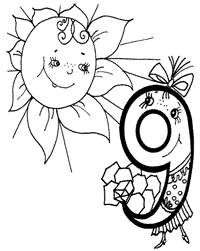 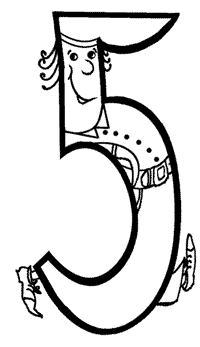 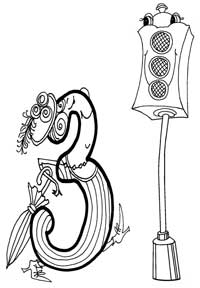 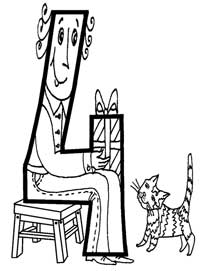 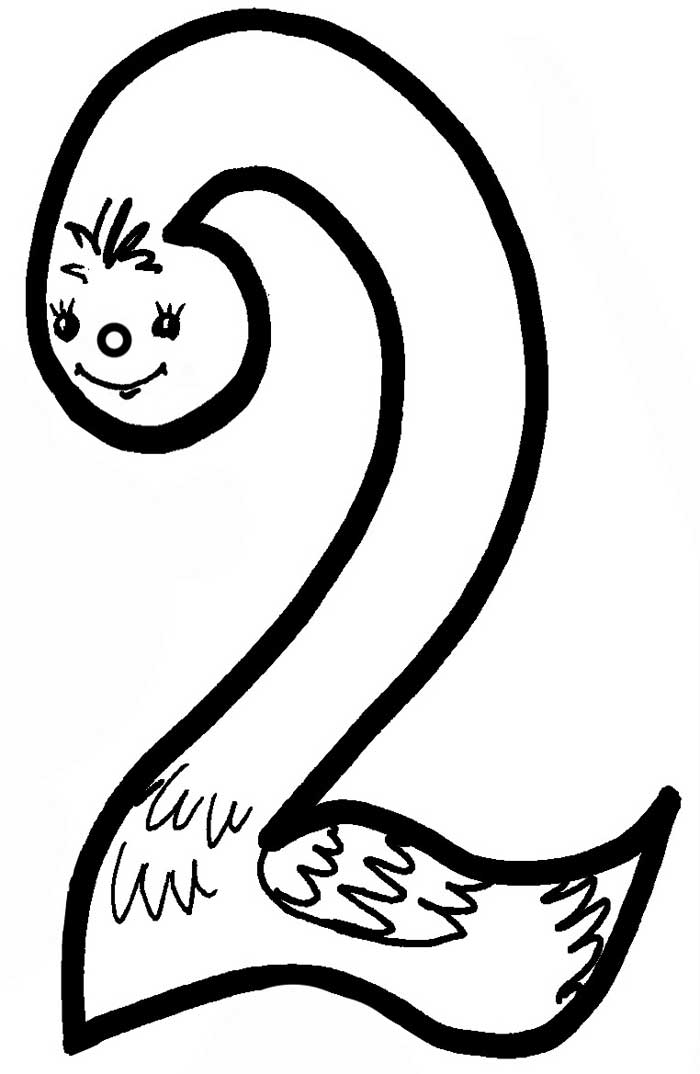 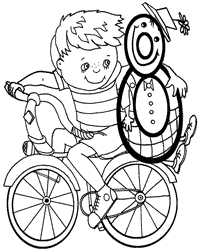 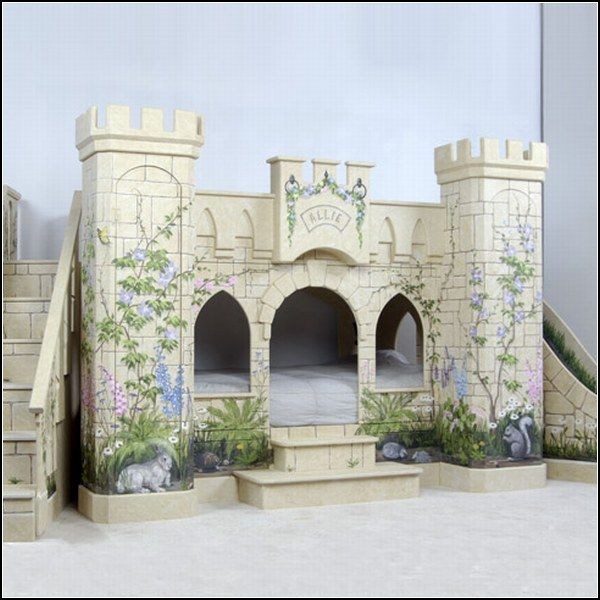 1 задание
 


 Игра
 с числами.
Какие числа находится между числами 

14…17

67…70

25…29
Волшебный квадрат
Задумайте любое из написанных чисел. Когда я буду показывать на числа указкой, к своему задуманному числу при каждом показе прибавьте единицу.
Получив после прибавления по единице несколько раз число 20, говорите: «Стоп!»
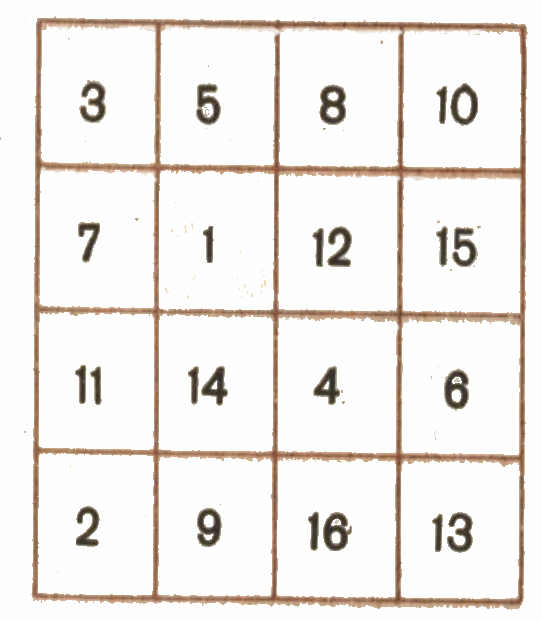 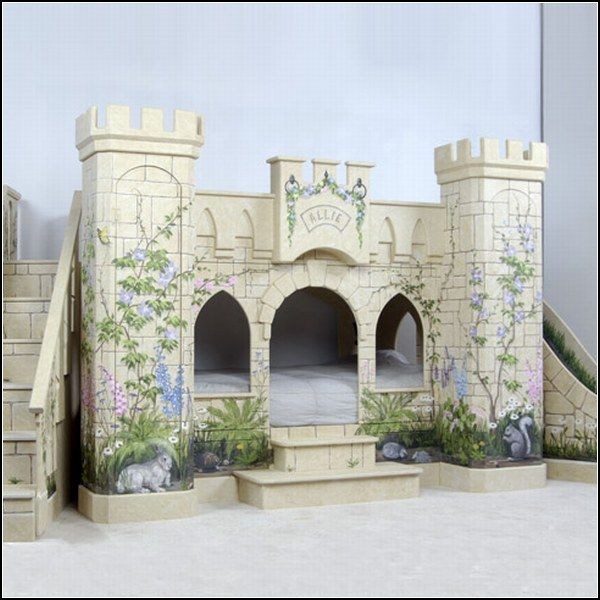 2 задание
Задачи в стихах
Нам на завтрак баба Мила
Семь яиц вчера сварила.
Съел я ровно два белка,
А Сережа - два желтка.
А сестричка наша Леся -
Три белка с желтками вместе.
Вы смекнуть уже успели -
Сколько мы яичек съели?
И потом, как оказалось,
Сколько их еще осталось?
За ночь, в разных закоулках,
Шесть мышей поймала мурка. 
А ленивый Васька-кот -
Вполовину меньше.
Вот.
 А добыча у котенка -
Два малюсеньких мышонка.
 Посчитайте поскорей
Ими пойманных мышей.
Кто посчитать мне готов
Из ребят,
Сколько у кошки
Красавцев котят?
 Если имеет там
Каждый котенок
Поровну братцев своих
И сестренок. 
А у сестренок,
Коль честно признаться,
В два раза меньше сестренок,
Чем братцев.
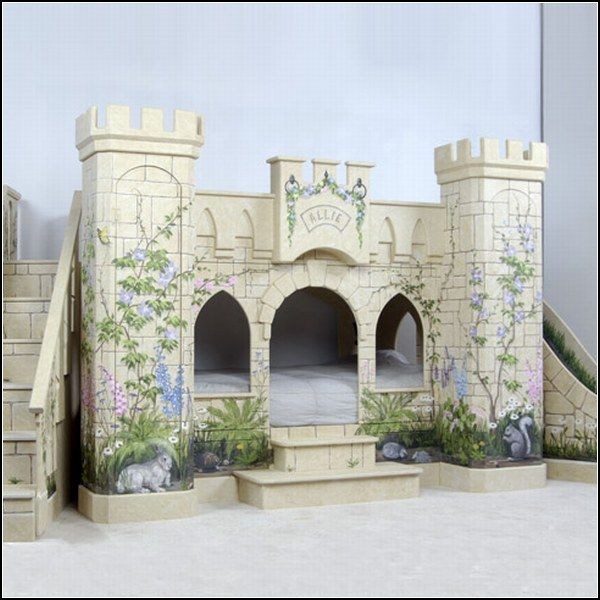 3 задание
Задачи на смекалку
На  веревке висели и спокойно сохли 8 выстиранных наволочек. 6  наволочек  стащила  с  веревки  и  сжевала  коза  Люська.  Сколько наволочек спокойно высохли на веревке?
Коля  свой дневник с двойками закопал на глубину 5 метров, а Толя закопал  свой дневник  на глубину  12 метров.  Насколько  метров глубже закопал свой дневник с двойками Толя?
Физкультминутка
Сколько ёлочек зелёных,
 Столько сделаем наклонов.
Сколько здесь  у нас кружков,
Столько сделаем прыжков.
Сколько точек будет в круге, Столько раз поднимем  руки.
А на какие предметы похожи эти геометрические фигуры?
Законы царства Математики
Не опаздывать на уроки математики, прилежно вести тетрадь и всегда выполнять домашнее задание.
Быть другом своих одноклассников, но не давать списывать.
Не отказывать товарищу в помощи, действуя по принципу: 
  «Научился сам – научи другого».
Всегда активно работать на уроке.
На уроках математики всегда стараться быть первым  и лучшим.
Математику учить,
Математику любить!
С математикой навеки
Крепко – накрепко дружить.
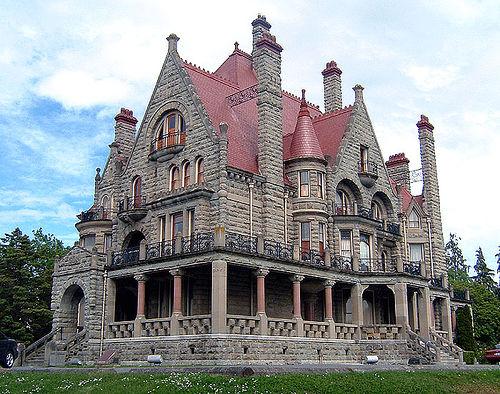 Говорим вам 
до свиданья, 
До счастливых новых встреч!
Пояснения к игре «Волшебный квадрат»
Учитель (или подготовленный ученик) первые три числа показывает наугад. Четвертое число он должен показать 16, пятое - 15, шестое - 14 и т. д. В этом случае ученик, задумавший число 16, прибавляет по единице 4 раза (учитель указал 3 раза на другие числа, а четвертым показал число 16, 16 да 4 - 20; ученик, задумавший число 15, прибавляет 5 раз по единице, задумавший число - 14 - 6 раз по единице и т. д.). В момент, когда учитель покажет на задуманное число каждого ученика, у него получится число 20, и он говорит: «Стоп!»